Privacy impact assessments (PIA)Presented by: Sherri Maye & Crystal Llewellyn, Access to information & Privacy ConsultantsApril 2024
1
Health PEI Access to Information & Privacy (ATIP) Team
Director
ATIP Consultants
Admin Assistant
healthprivacy@ihis.org
(902) 569-7734
https://src.healthpei.ca/access-information-and-privacy
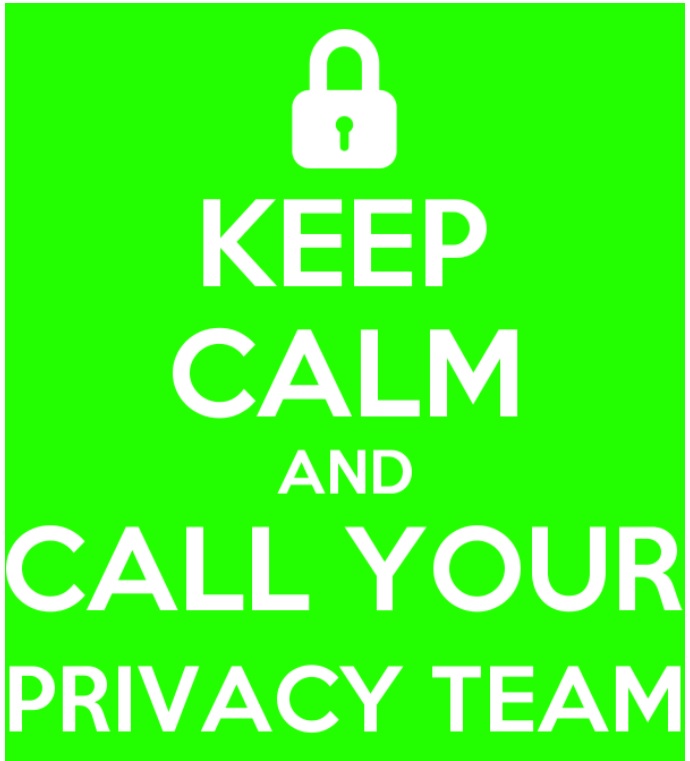 2
Objectives
Defining a PIA
When is it required?
What is it?
Who completes it (roles & responsibilities)?
Process, protocol, template
Learnings and tips
3
When is a PIA required?
The Health Information Act (2017) includes a mandatory requirement, in some circumstances, to complete a PIA and submit to the Commissioner for review and comment
Recently this legislation was updated to require that a PIA is submitted prior to 
    project implementation.
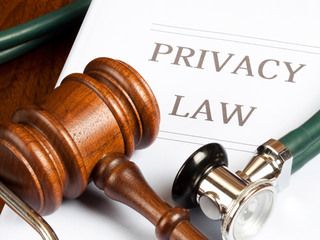 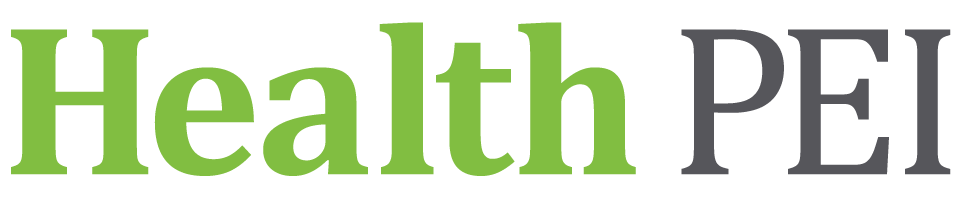 4
When is a PIA required?
A PIA must be submitted to the Commissioner for:
New/significant change to collection, use or disclosure of personal health information (PHI)
New/significant change to electronic health information system
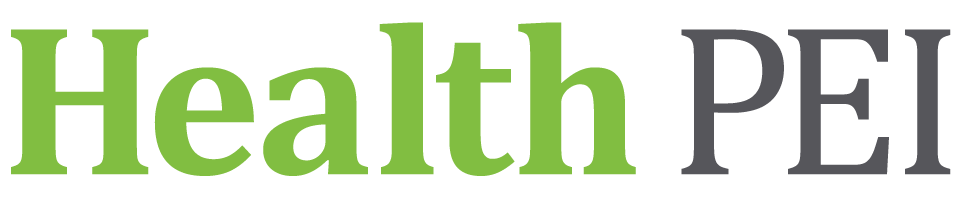 5
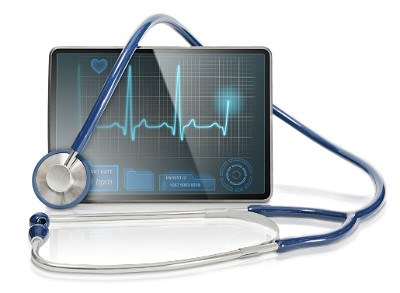 Examples of initiatives requiring PIAs
New or significant change to collection, use or disclosure of PHI
Program wishes to collect DNA and ancestry info from patients
New or significant change to electronic health information system
New virtual care platform EMR or secure messaging app
Upgrade to system that moves PHI from local to cloud storage
Addition of access via mobile phones to existing system
6
What is a PIA?
Proactive assessment
Must be completed before a new initiative is implemented
Focus on personal health information (PHI)
Collection, use and disclosure
Flow of PHI
Adequate protection and safeguards
Identify and mitigate risks to personal privacy
Prevent breaches before they happen
A PIA is NOT a project plan or project approval
7
PIA Components
Project Description
Brief description of the initiative, focus on what is new or changed
Legislative authority for collection/use/disclosure of PHI
Flow of PHI
10 Privacy Principles
Assess initiative against each principle
Q/A format template
Forms the basis of the risk assessment
Risk Mitigation Plan
Documents all risks identified by Privacy Team
Records decision by project sponsor/team (Accept, Reject, etc)
Includes plan to address or reduce the risk
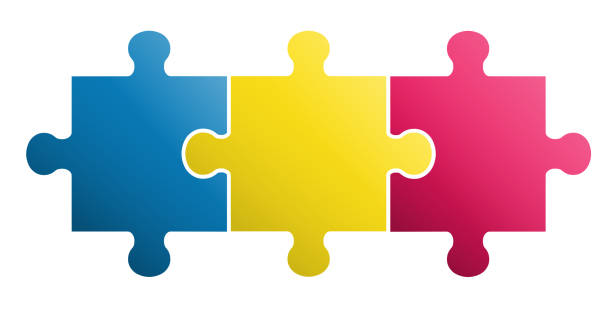 8
10 Privacy PrinciplesCSA Model Code for the Protection of Personal Information
Accountability
Identify Purpose
Consent
Limit Collection
Limit Use, Disclosure and Retention
6. Accuracy
7. Safeguards
8. Openness
9. Individual Access 
10. Challenging Compliance
9
PIA Roles and Responsibilities
PIAs can/should be completed externally for large or complex projects
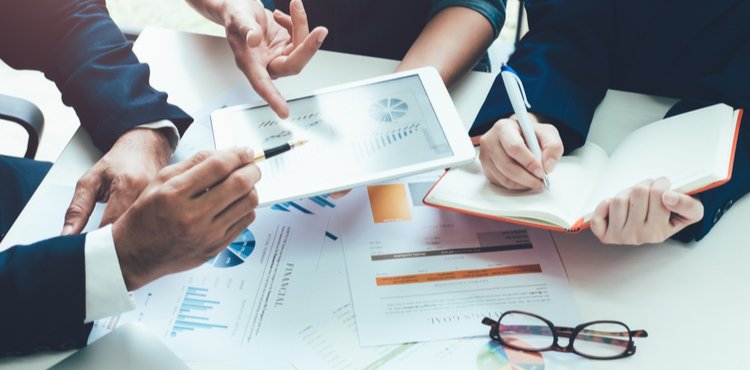 10
PIA Roles and Responsibilities
For PIAs completed internally:

HPEI Leadership/Project sponsors/Project contacts 
Determine need, complete PIA & complete risk mitigation plan 
Privacy Team
Advise, review PIA, provide feedback, complete risk assessment & prep for submission to CEO & OIPC
ITSS Project Managers/Information Technology Consultants
Assess software/platform for TRA requirements & support PIA author to document & assess technical safeguards. 
Health PEI CEO
Submits PIA to the Privacy Commissioner 
OIPC 
Reviews PIA for privacy risks and provides comments/feedback
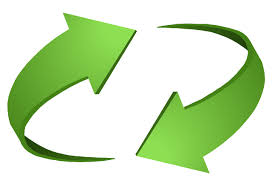 11
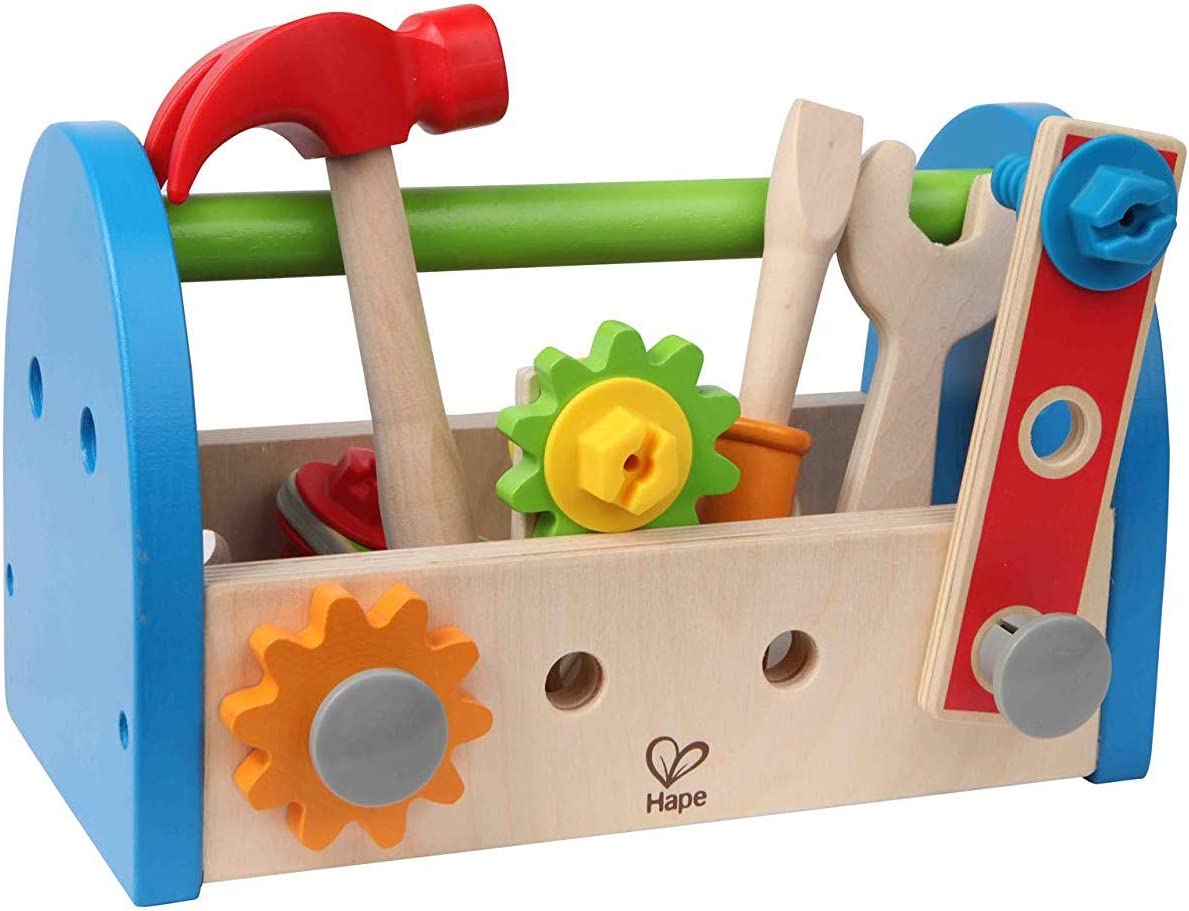 Resources
PIA Protocol/Guidelines
Criteria
Roles and Responsibilities
Process
Provides guidance & answers many questions
PIA Template
Improved based on learnings to date and feedback from PIA authors
12
What if a PIA is not mandatory?
HPEI Program can conduct a privacy review
Assess proposed collection, use and disclosure of PHI (5 W’s)
Review HPEI Privacy Policy and other applicable policies
Plan for compliance
Consult with ATIP Team, if required
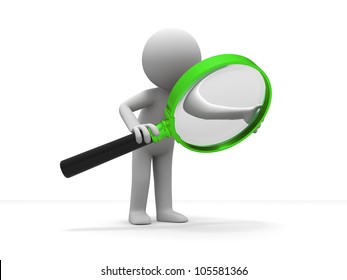 13
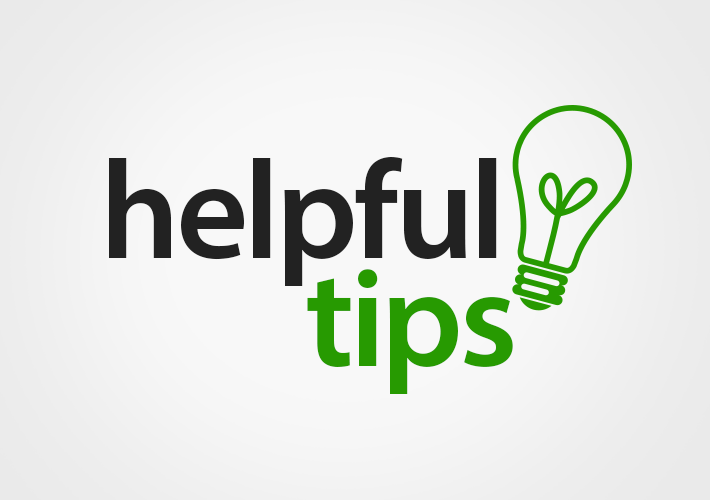 PIA Learnings and Tips
Timing is key!!
Write to your audience (ie. OIPC)
Most common risks
Accountability – contract not signed prior to launch of initiative
Limiting Collection, Use, Disclosure - TMI
Safeguards – TRA not yet completed, no plan for auditing access, user access not sufficiently restricted, physical privacy concerns
14
Thank you!
For more information about PIA’s… 
Resources can be found at https://src.healthpei.ca/ATIP 
Or you can contact us at healthprivacy@ihis.org
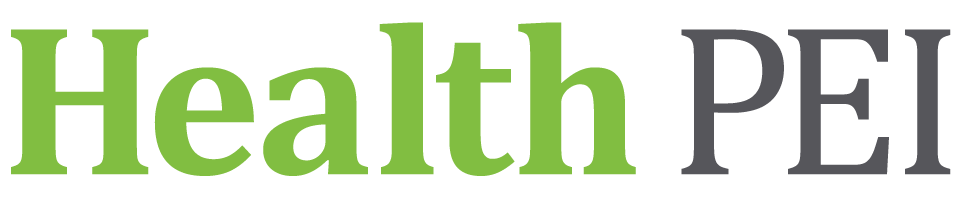 15